AD- great mimicker
Pain
Maximal at onset
Sharp/ tearing / ripping
Migratory
h/o collapse
Chest/ abdominal pain / associated weakness.

PMH- HTN; Aortic aneurysm; Bicuspid AV; Marfan’s; FH- AD
Labs and x-ray-can be normal
Objectives
To raise awareness of aortic dissection for patients presenting with chest pain
Audit to determine the presentations of AD in the ED and management plans to  highlight signs and symptoms that should trigger the consideration of aortic dissection in the differential diagnosis
Overview
Most common catastrophe of the aorta (3-4:100 000); 3 times more common than ruptured AAA
Male>female
Common age 50-70, rare below age 40
Very rare in children though has been reported in association with coarctation of the aorta
Classification
Stamford (Most commonly used)
Type A - Involves ascending aorta.  Can extend down length of aorta.  Requires surgical treatment.
Type B - Involves the descending aorta, distal to the origin of the left subclavian artery.
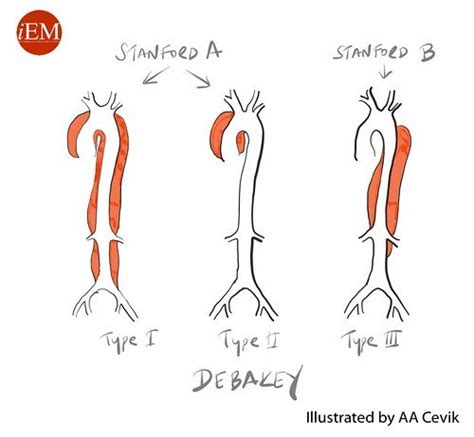 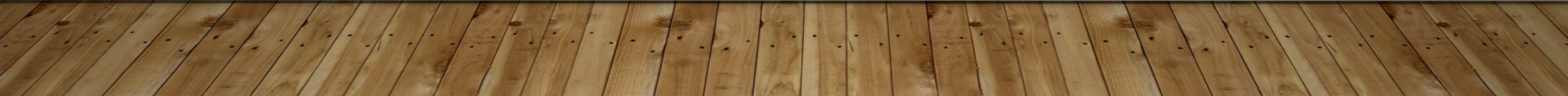 Presentation: History
Severe pain (“worst ever”) (90%)
Sudden onset (90%), maximal at onset
Sharp (64%) or tearing (50%)
Pain anterior chest (70-80%), back pain (50%), abdo pain 3rd commonest site, other sites include throat/neck and extremities
Proximal dissections, pain is retrosternal, distal dissections pain interscapular
Pain can migrate as dissection progresses
Presentation: History (cont)
Pain may completely resolve - dissection process stopped momentarily or relief of pressure within aortic wall by spontaneous re-entry of blood back into true lumen
In 5-15% of patients, no pain occurs, typically in patients presenting with syncope, stroke, congestive cardiac failure or the elderly
Pain may be described as mild in some cases
May present with myocardial ischaemia, pleural effusions, mesenteric ischaemia, AKI, neurological symptoms (acute paraplegia, upper or lower limb ischaemic neuropathy)
Aortic dissection – audit cycle
Dr Ayesha Dias
MKUH ED
Examination
Aortic regurgitation (diastolic murmur over aortic area)
Wide pulse pressure
Signs suggesting haemopericardium: pulsus paradoxus, faint or absent heart sounds, distended neck veins, circulatory collapse/shock
Neurological deficit
Investigations: CXR
Erect CXR may provide alternative diagnosis such as spontaneous pneumothorax
It may demonstrate mediastinal widening, present in ~60% of cases
Pleural effusion representing haemothorax (occurs in 20% of patients), occurs when dissection process involves descending aorta with rupture, almost always into left pleural space; Left apical pleural cap
Aortic knuckle double calcium sign > 5mm (14%)
Investigations: Echocardiography
Transthoracic (TTE)
Sensitivity: 75% diagnostic type A (ascending), 40% type B
Can identify complications (e.g. aortic regurgitation, pericardial effusion and cardiac tamponade, regional wall motion abnormalities)
Transoesophageal (TOE)
Much higher sensitivity/specificity, though operator-dependent; sedation required, less available
Useful in ICU/perioperative
Upper ascending aorta and arch not well visualized
CT Aortogram
Used to confirm diagnosis - identification of two distinct lumens with visible intimal flap.
Can delineate branch vessel involvement
Visualises entire aorta
Sensitivity ranging from 83-100% 
Readily available, quick to perform
May miss dissection if this is complete thrombosis of one lumen or if similar opacification of both true and false lumens; intramural haematoma may be missed
Management
Analgesia - for patient comfort and reduce sympathetic response
Control heart rate and blood pressure - aim for P 60-80, BP 100-120 systolic
IV Labetalol is the ideal agent, both alpha and beta blocker 
Other IV beta blocker (metoprolol, esmolol) combined with vasodilators (GTN, Sodium nitroprusside).  Start beta blocker first to avoid increased aortic wall stress from reflex tachycardia
Definitive management - urgent discussion with Cardiothoracic surgeon
[Speaker Notes: ABC, large bore IV access
IV Labetalol – 20mg bolus followed by 20-80mg bolus every 10 mins (maximum 300mg); 20mg bolus followed by 0.5-2mg/min IV infusion
IV Metoprolol – 5mg bolus (1-2mg/min) can be repeated after 5 mins, total dose 10-15mg
IV GTN – 2-10mg/hr]
Indications for Surgery
Type A aortic dissection
Persistent pain
Branch occlusion
Leak
Continued extension despite medical management
[Speaker Notes: Type B dissections are largely treated conservatively]
Complications
Suspect if hypotensive (check for limb discrepancy!)
Aortic regurgitation, cardiac failure
Aortic rupture
Cardiac tamponade
Acute MI
End-organ ischaemia
Death
[Speaker Notes: End-organ ischaemia - abdo pain, neurological deficit, limb pain, confusion/altered consciousness, renal function]
Prognosis
Diagnosis is difficult but mortality is high and increases by the hour
Rupture is catastrophic and aortic rupture has an 80% mortality
Up to 20% die before reaching hospital
Despite adequate antihypertensive therapy, the long-term prognosis for patients with stable type B dissections is characterised by a significant aortic aneurysm formation 25-30% within 4 years and survival rates from 50-80% at 5 years and 30-60% at 10 years
Long term survival after surgical repair of type A dissections at one and three years was 96% and 91% respectively
[Speaker Notes: Uptodate: 10 year survival rate 30-88%, both type A and B dissections.]
Pitfalls
Insufficient time given to obtaining the history - key to making diagnosis
May discount aortic dissection because of a lack of supporting physical signs, normal appearance of CXR and ECG and normal blood tests (including troponin and d-dimer)
Normal transthoracic echocardiogram excludes diagnosis
MKUH- in the last year 2020-2021
Chief complaint- Chest pain - 5688
CT Aortograms– 183
Aortic dissection- 5
1 died in the dept 
1 died home
2 transferred to JR ( 1 died ; 1 home)
1 discharged home ( chronic AD)
CHEST PAIN
AGE DISTRIBUTION
SMOKING HISTORY
PMH
SYMPTOMS
CHEST PAIN
EXAMINATION
CHEST X-RAY
Further Action Points
Ongoing teaching sessions both informal and formal to cater to the changing doctor cohort
Induction 
Formal departmental teaching 
Encourage ED physicians and nurses to raise the question of AD.
Aortic Dissection – CHAMPION to promote and remind doctors to THINK AORTA.
Change of thinking in the long run to question 
 ‘Why This Is NOT An Aortic Dissection’ 
rather than COULD this be an aortic dissection in all patients presenting with chest pain in ED.
Bristol program
Constant appreciation of this diagnosis, and the wide variety of methods of presentation

A realisation that there is no role for the chest radiograph and importance of the rapid availability and reporting of thoracic CT.

A close working relationship between the ED and radiology, with positive feedback and constant on going education.
HSIB- Health care safety investigation branch
Manchester Triage International Reference Group
considers the addition of ‘aortic pain’ to the Manchester Triage System as a discriminator for chest pain, to raise awareness of acute aortic dissection as a potential cause.
Royal College of Emergency Medicine
RCEM and RCR develops, deploys and evaluates a national evidence-based process to detect and manage patients with acute aortic dissection presenting to emergency departments.
90% mortality without Sx  down to 30% with early Sx 
1% inc in mortality per hour